الخِدْمات الحكومية
مركز خدمة العملاء - وزارة العمل والتنمية الاجتماعية
الوحدة الثامنة
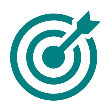 الدراسات الاجتماعية والمواطنة
الخِدْمات الحكومية
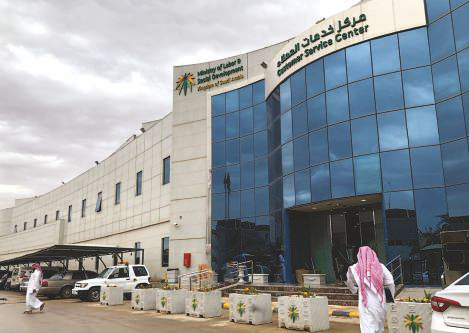 8
الخِدْمات الحكومية:
هي الأعمال التي تقوم بها الدولة من خلال مؤسَّساتها لمصلحة المجتمع وأفرادِه داخل الوطن
أ
مناطق المملكة العربية السعودية
نشاط 2
الوحدة الثامنة
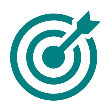 في أنحاء وطني المملكة العربية السعودية يرأس كلَّ إمارة منطقة أميرٌ يستقبل
المواطنين، ويستمع إلى طلباتهم واحتياجاتهم، ويتولى مسؤولية إدارة شؤون المنطقة.
الدراسات الاجتماعية والمواطنة
مؤسسات الدولة
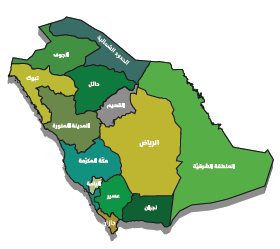 8
الجواب
أمير منطقة تبوك الأمير فهد بن سلطان حفظه الله
مَنْ هو أمير منطقتك؟ تختلف الاجابة حسب المنطقة
أين يقع مقرُّ إمارة منطقتك؟
2
3
الجواب
تبوك
تجدنا  في جوجل
مهام وزارة الداخلية
وزارة الداخلية
وزارة الداخلية
الوحدة الثامنة
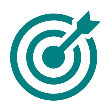 الدراسات الاجتماعية والمواطنة
الخِدْمات الحكومية
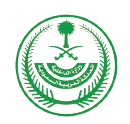 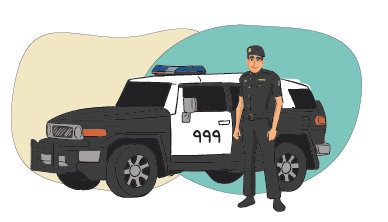 8
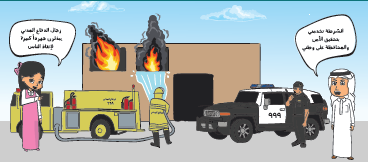 وزارة الداخلية :
أ
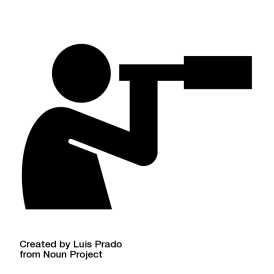 مهام وزارة الداخلية :
تحقيق
الأمن والاستقرار
خدمة المواطنين
تنفيذ العقوبات المقررة
ومكافحة المخدرات
منع
الجريمة
وتأمين سلامة حُجّاج بيت الله الحرام
من أبرز الأجهزة في وزارة الداخلية:
المديرية العامة للدفاع المدني:
القوات الخاصة لأمن الطرق:
الشُّرْطَة:
المديرية العامة لحرس الحدود:
الإدارة العامة للمرور:
المديرية العامة لمكافحة المخدرات:
6
4
5
3
1
2
تتولى المحافظة على سامة الناس في الطرق بين المناطق والمدن، ومساعدة المسافرين
تتولى حماية الوطن من ترويج السموم
والمخدرات، وتوعية المواطنين بأخطارها على الصحة والوطن
تتولى تنفيذ إجراءات السامة وإطفاء الحرائق وإنقاذ المواطنين والمقيمين
تتولى المحافظة على الأمن وتطبيق الأنظمة
تتولى حماية حدود الوطن ومساعدة العابرين
تتولى تنظيم السير وسلامة السائقين والرُّكّاب داخل المدن.
انتهى الدرس
جميع الحقوق محفوظة لموقع حلول اون لاين يحق لك الاستخدام والتعديل عليها كما تشاءلكن يحرم بيعها او نشرها في المواقع الاخرى